Unit 2
A country life is a healthy life
WWW.PPT818.COM
Look and say
count  country    a country life
like  life   ride    ill still   red  fresh
make take    air hair   clean air  head healthy
grand  grandparent     fresh food
a.m. =morning    p.m. =  evening
milk the cows   ride my bike   
help my  parents with other housework
still much work to do    a healthy life
 plenty of exercise    plenty of  fresh milk
Where does Li Wei  live?
He lives  on the farm.
He  loves living in the country.
Is he usually busy ?
Yes . He is usually very busy.
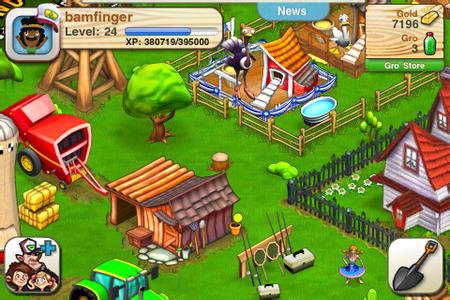 When does Li Wei  wake up every moring?
He wakes up at 5 a.m.
What does Li Wei do every morning?
He helps his father milks  the cows.
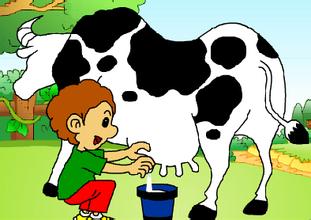 milk the cow
How many pupils are there in Li Wei’s school?
There are 48 pupils .
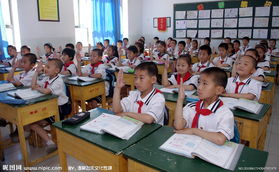 What does he  have  for breakfast?
He has plenty of  fresh milk for breakfast.
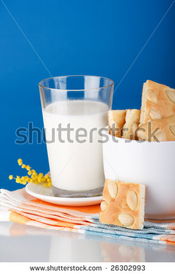 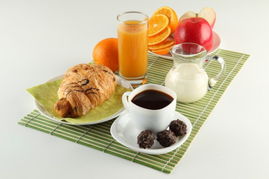 How does Li Wei go to school every day?
He goes to school by bike.
He rides his bike to school.
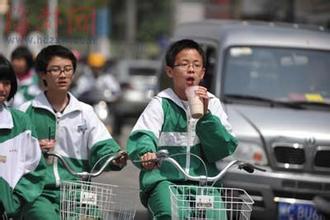 Li Wei
What does  Li Wei do  after school?
He gets home and does still much work to do after school.
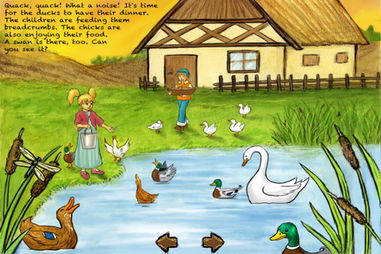 Why doesn’t Li Wei feel tired?
Because he has plenty of exercise, clean air and fresh food every day.
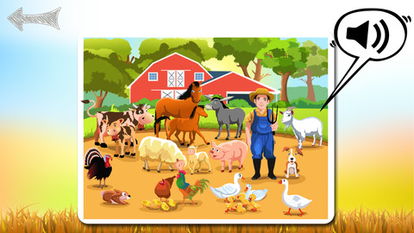 My name is Li Wei . I am eleven years old and I live on a small farm with  my mum, dad and grandparents. I love living in the  country,but I’m usually very busy.
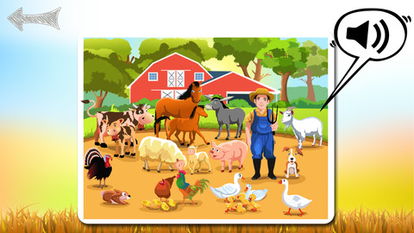 Every day  I wake up at 5 a.m. and  help my father milk the cows. We have more than 50 cows. So I always have plenty of fresh milk for  breakfast.
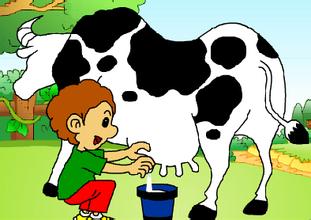 After breakfast I ride my bike to school. It takes about 40 minutes. My school is very small. There are 48 pupils and only one classroom. We must all learn together.
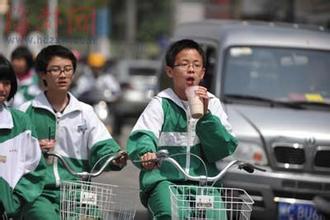 When  I get home after school  there is much work to do. After I finish my homework. I feed our chickens and help my parents with other housework.
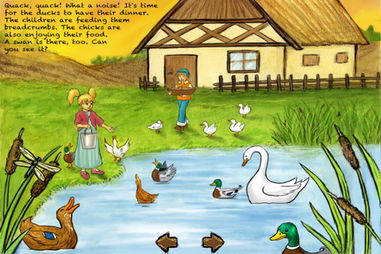 I am always very busy but I never feel tired, because I have plenty of exercise, clean air and fresh food every day. So I think a country life is a healthy life.
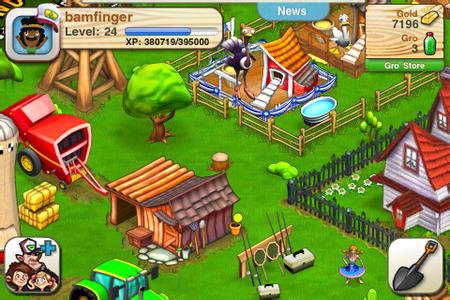